Classicism
Dr. Boran A. Mercan
Introduction
Classical criminology

Beccaria

Jeremy Bentham

The impact of classicism
Beccaria & Bentham
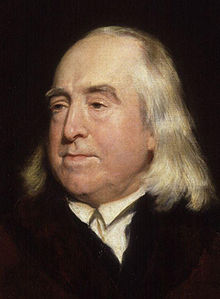 Classicism relies on the assumption of free will and rational choice 

Classicism suggests the certainty and proportionate, say, limited infliction of pain on offender according to the proportion of harm being done to victim

 Classicism emerged reaction against the unpredictable forms  of punishment in the 16th and 17th centuries and arbitrary use of torture and unhumane  methods at the hands of sovereign
At the heart of classical school of criminological thought is the assumption that the criminal is someone exercising free will and rationality.
The classical school of criminology posits that an offender is the one who has free will and is capable of making rational calculation --- cost & benefit analysis.
This was a novel idea against the arbitrary and cruel forms of punishment in the 17th century.
 Cesare de Beccaria and Jeremy Bentham were seeking to restrain the cruelty out of disproportionate infliction of pain in justice system at their age.
 Both demanded more certain and somewhat predictable forms of criminal procedure and judicial system. 
This was required by the growing industrial system & society itself.
The process of newly emerging capitalism, industrial production and  system exchange demanded stable legal rules to establish a certain level of predictability and regularity for human actions (predictability & certainty)
Utilitarian notion was at the heart of this process 
Punishment cannot be arbitrary; rather it must be justified in terms of greater good for greater number of people.
 Thus, crime has to be considered as normative category
 Breaking law and committing crime means to violate certain social norms and values
In other words, some behaviours must be subjected to prohibition and censor.
Normativity brings forward a notice to criminologists: - some behaviour can be defined as criminal 
   - and punishment can defined, too, according to previously categorised crime types
Beccaria -  On Crimes and Punishments
The core principles of classical jurisprudence 

1)The law should restrict the individual as little as possible.
 
2)The law should guarantee the rights of the accused at all stages of the criminal justice process.

3)Punishment is only justified to the extent that the offender has infringed the rights of others or injured the public good. As Beccaria put it, it's better to prevent crimes than to punish them.
4)The seriousness of the crime should be determined by the harm it inflicts on others.
 
5)The severity of the criminal law must be drastically curtailed. Penalties should be proportionate to the crime committed, and no more than what is necessary to deter both the offender and others from committing crimes.
 
6)Excessive punishment is inefficient in that it not only fails to deter, but is also likely to increase crime.
7)The written law should clearly advertise what acts are forbidden, as well as the different sanctions imposed for committing each crime.
 
8)Punishment must be inflicted swiftly and with certainty, in order to create a close association in people's mind between a crime and its inevitable penalty. 
 
9) The infliction of punishment upon an offender must be free of corruptionand prejudice.
Beccaria's thoughts can be clarified on three point:
certainty (how likely punishment is to occur), 
celerity (how quickly punishment is inflicted),
 severity (how much pain is inflicted).
The focal point of Bentham's thought: the pleasure-pain principle
This rests on the idea that human actions is oriented by maximising pleasure and avoiding pain. 
People break the rule in order to gain excitement, money, sex or any other thing to increase their happiness. 
Criminal justice has to consider that any sense of pleasure that crime gives can be overwhelmed by the pain that punishment could inflict.
Beccaria and Bentham were against the death penalty 
Only Bentham was sympathetic to the death penalty in case of a murder.
Bentham  supported the notion of the prison and supported the increased penalties for recidivist offenders
Bentham's utilitarian philosophy draws a distinction between offences deemed to be criminal and offences deemed to be against morality
Bentham’s utilitarianism argued that punishments should be restricted and only employed to achieve the desired result
In the latter case, punishment should be  proportionate to the crime committed 
And also punishment should clear and predictable by offenders